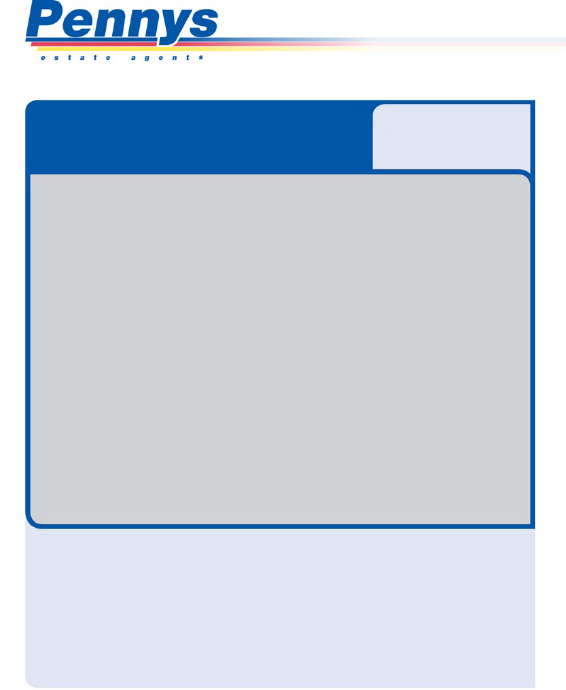 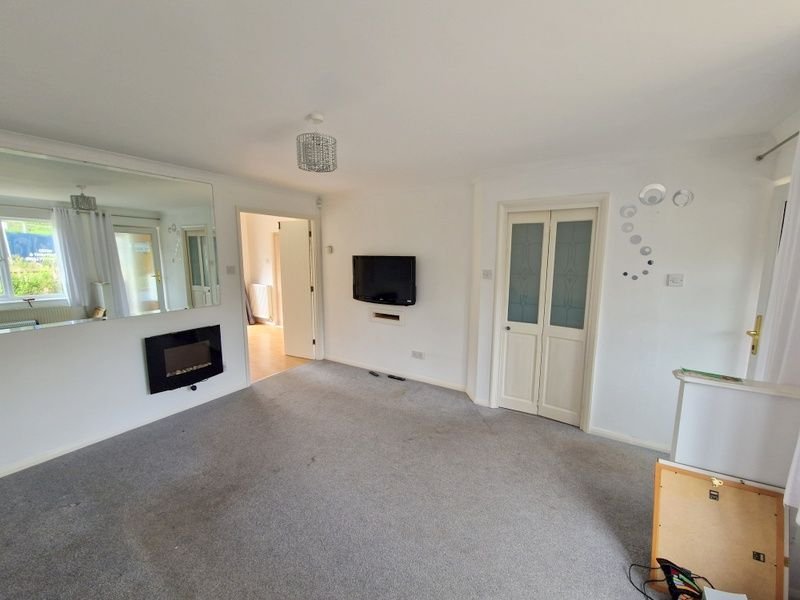 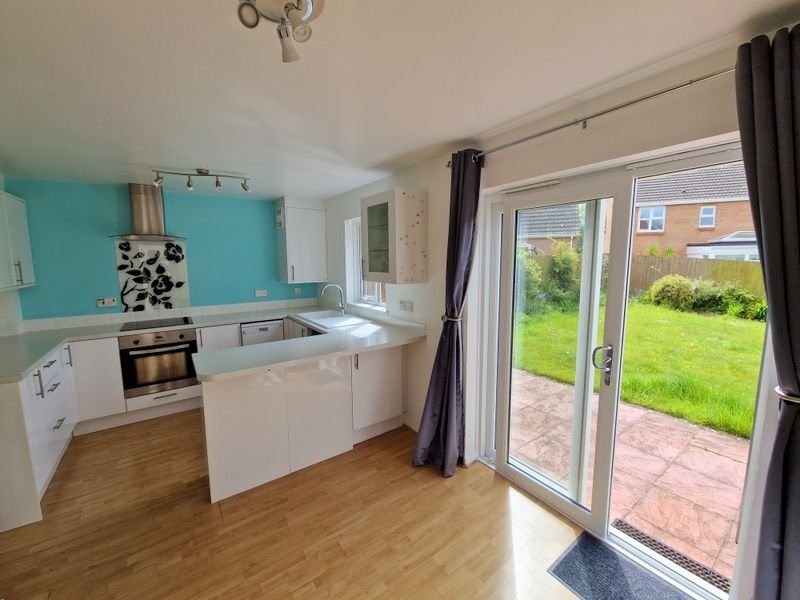 www.pennys.net
GUIDE PRICE £360,000
TENURE 	Freehold
3 Shakespeare Way, Exmouth, EX8 5SN
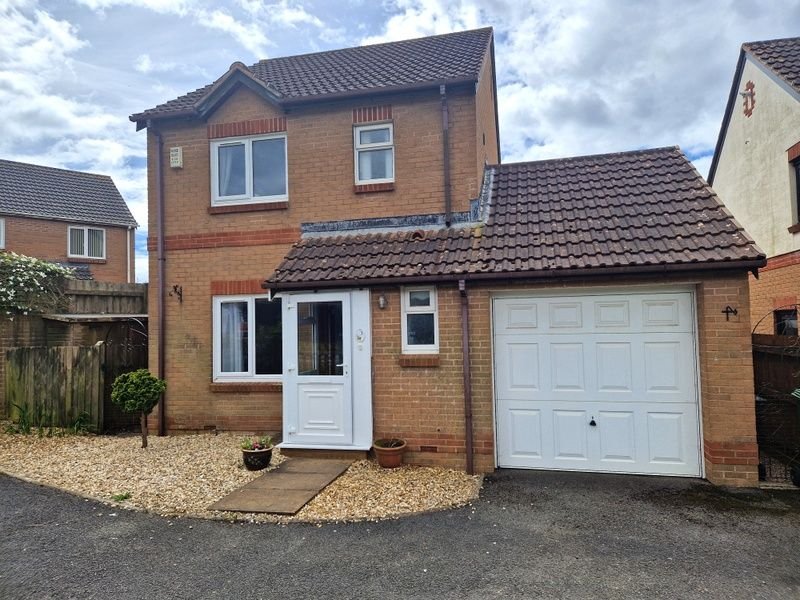 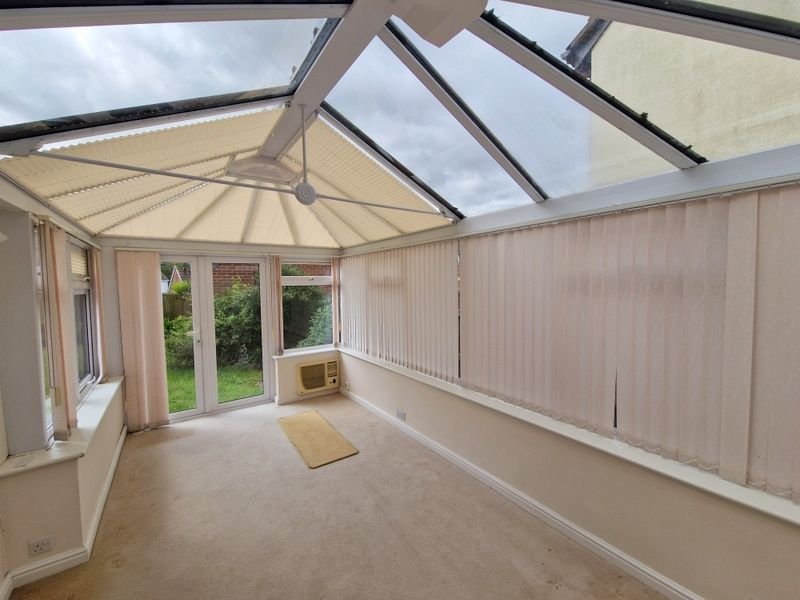 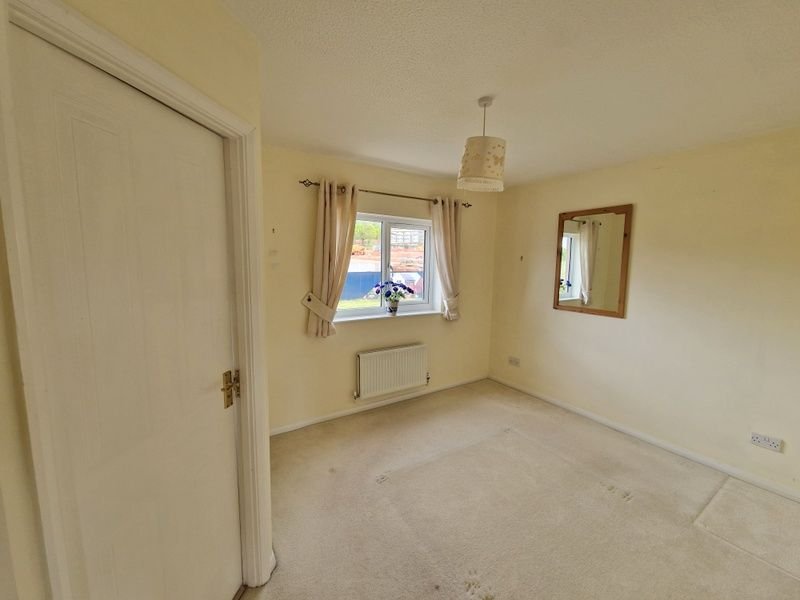 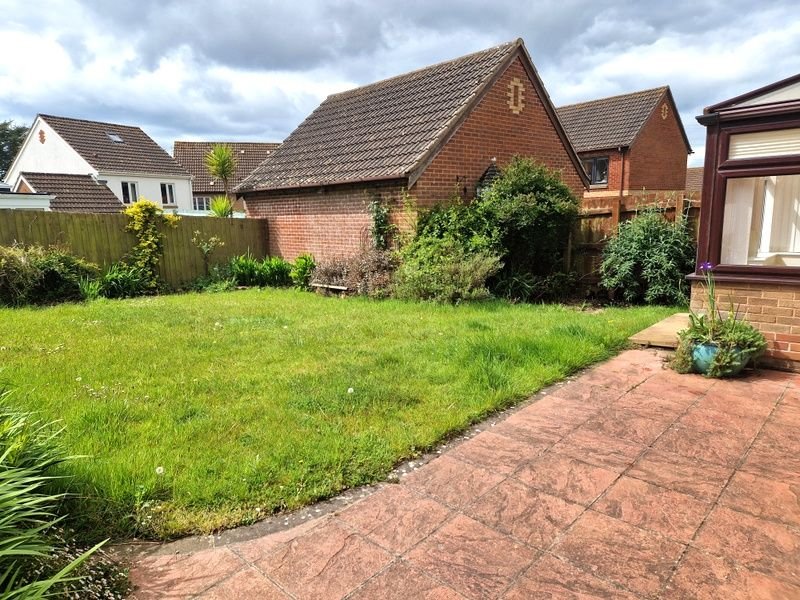 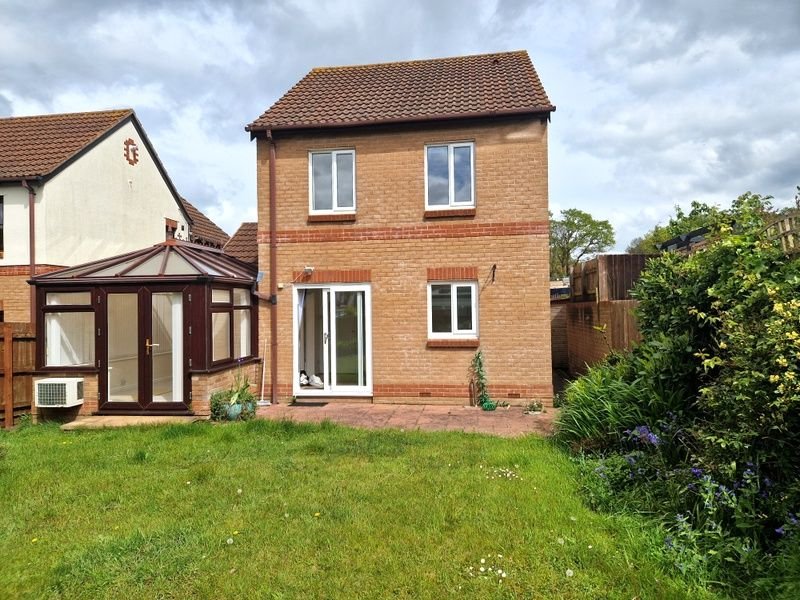 A Detached House Located In Favoured Location With Southerly Facing Rear Garden, Ample Driveway Parking And Garage

Entrance Porch * Lounge * Open Plan Kitchen/Breakfast/Dining Room * Double Glazed Conservatory * Ground Floor Cloakroom/WC * Three First Floor Bedrooms * En-suite Shower Room/WC, Main Bathroom/WC * 
Gas Central Heating, Double Glazed Windows * No Onward Chain
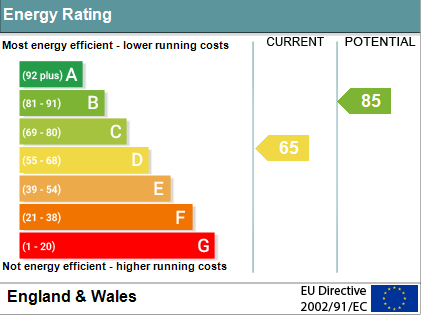 Pennys Estate Agents Limited for themselves and for the vendor of this property whose agents they are give notice that:- (1) These particulars do not constitute any part of an offer or a contract. (2) All statements contained in these particulars are made without responsibility on the part of Pennys Estate Agents Limited. (3) None of the statements contained in these particulars are to be relied upon as a statement or representation of fact. (4) Any intending purchaser must satisfy himself/herself by inspection or otherwise as to the correctness of each of the statements contained in these particulars. (5) The vendor does not make or give and neither do Pennys Estate Agents Limited nor any person in their employment has any authority to make or give any representation or warranty whatever in relation to this property.
PENNYS ESTATE AGENTS
2 Rolle House, Rolle Street, Exmouth, Devon, EX8 2SN
Tel: 01395 264111 EMail: help@pennys.net
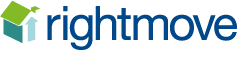 3 Shakespeare Way, Exmouth, EX8 5SN
THE ACCOMMODATION COMPRISES: uPVC double glazed front door to..

ENTRANCE PORCH: With double glazed windows and inner double glazed door giving access to:

LOUNGE: 4.27m x 3.81m (14'0" x 12’6”)  Double glazed window to front aspect, wall-mounted living flame fire, tv point, radiator.

KITCHEN/BREAKFAST/DINING ROOM:  4.72m x 3.12m (15'6" x 10’3”)   A bright open plan room with double glazed window and sliding double glazed patio door opening onto the rear garden.  The kitchen area is fitted with a range of worktops with tiled splashbacks and extended to provide a breakfast bar area with cupboards, drawer units, plumbing for automatic washing machine and space for dishwasher beneath.  Inset four ring electric hob with pattern glass splashback, stainless steel chimney style extractor over with built-in oven beneath.  Inset single drainer sink unit.  Wall mounted cupboards – one housing gas boiler.  Space for upright fridge/freezer, radiator, access to good size understair storage cupboard with light.  Wood effect flooring, sliding double glazed patio doors to:

CONSERVATORY:   4.57m x 2.64m (15'0" x 8’8”)   A fine addition to the accommodation with uPVC double glazed windows and double glazed roof and door giving access to the rear garden.  Power and light connected.  Internal door to garage.

From the lounge a door gives access to…

INNER HALLWAY:  Radiator.  Stairs rising to first floor landing.

GROUND FLOOR CLOAKROOM/WC:   With wash hand basin with tiled splashback, WC with push button flush, electric consumer unit, double glazed window.

FIRST FLOOR LANDING:   With access to roof space.  Airing cupboard housing water cylinder and slatted shelving.  

BEDROOM 1:  3.78m plus door recess x 2.95m (12'5" x 9’8”)   Double glazed window to front aspect, radiator, telephone point, fitted cupboard over stairwell recess with light.  

EN-SUITE SHOWER ROOM/WC:  6’ 1.88m x 1.7m (6'2" x 5’7”)   Fitted with a shower cubicle with Mira shower unit, wash hand basin, tiled splashback, WC with push button flush, radiator, double glazed window, mirror and shaver socket over.

BEDROOM 2:  2.69m x 2.41m (8'10" x 7'11") plus door recess   With double glazed window to rear aspect, radiator.

BEDROOM 3: 2.69m x 1.8m (8'10" x 5'11")    With double glazed window to rear elevation, radiator.

BATHROOM/WC: 1.93m x 1.91m (6'4" x 6’3”)   Comprising bath with shower attachment, shower curtain and rail, pedestal wash hand basin, WC, tiling to splashback areas, double glazed window, extractor fan, radiator.
OUTSIDE:  The property enjoys a driveway and turning area leading to the single garage. decorative stone front garden.  Side gate and pathway with timber garden shed leads through to the Southerly facing rear garden.  The rear garden comprises of a good size area of lawn garden, patio sun terrace ideal for outside entertaining, flower and shrub beds, outside cold water tap.  Further side path with gate gives access back round to the front of the property.

GARAGE:  17’5 x 8’10  (5.31m x 2.69m)   With electric up and over door, power and lighting connected, access to eaves roof storage space.  Internal door to house.

FLOOR PLAN:
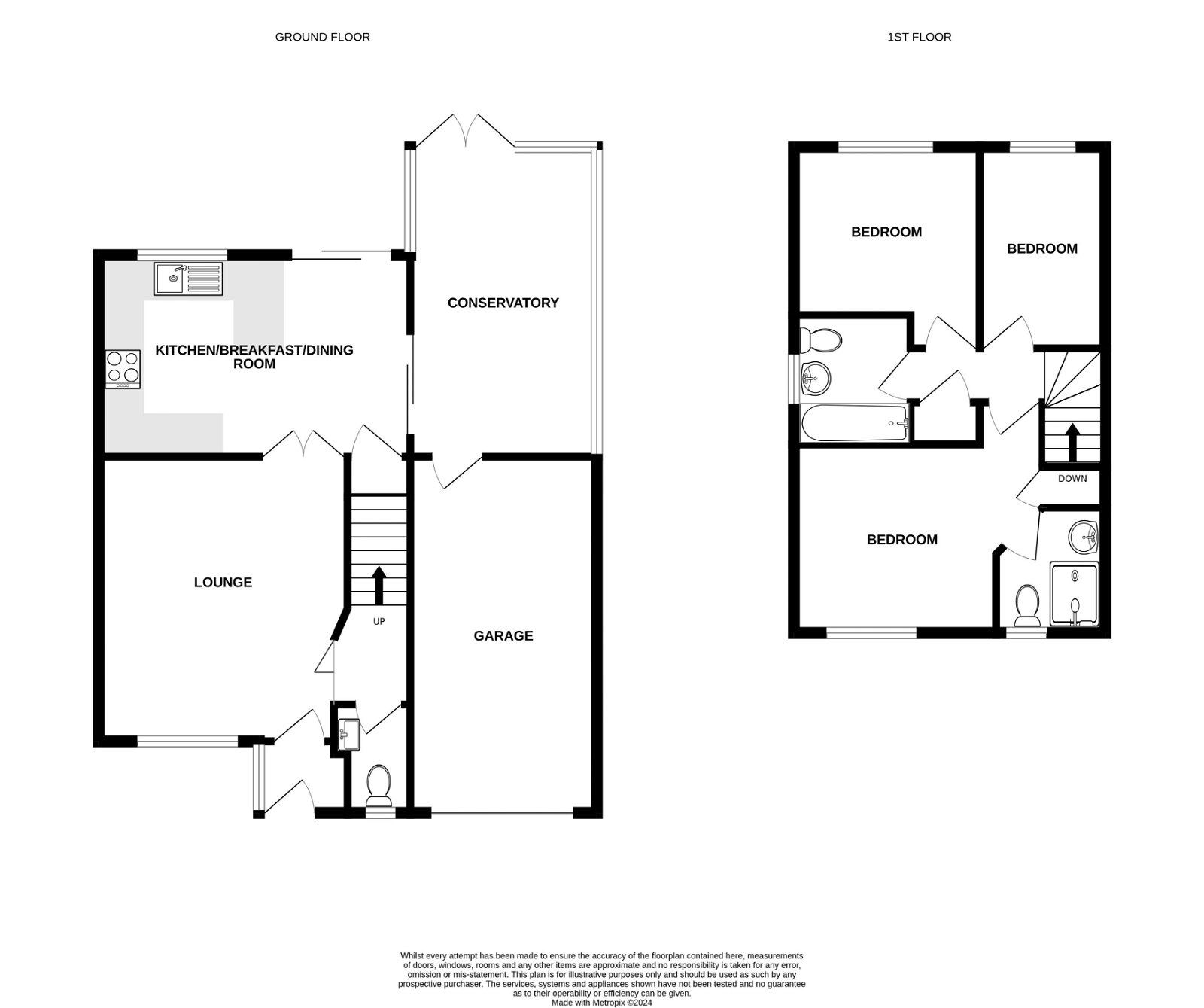